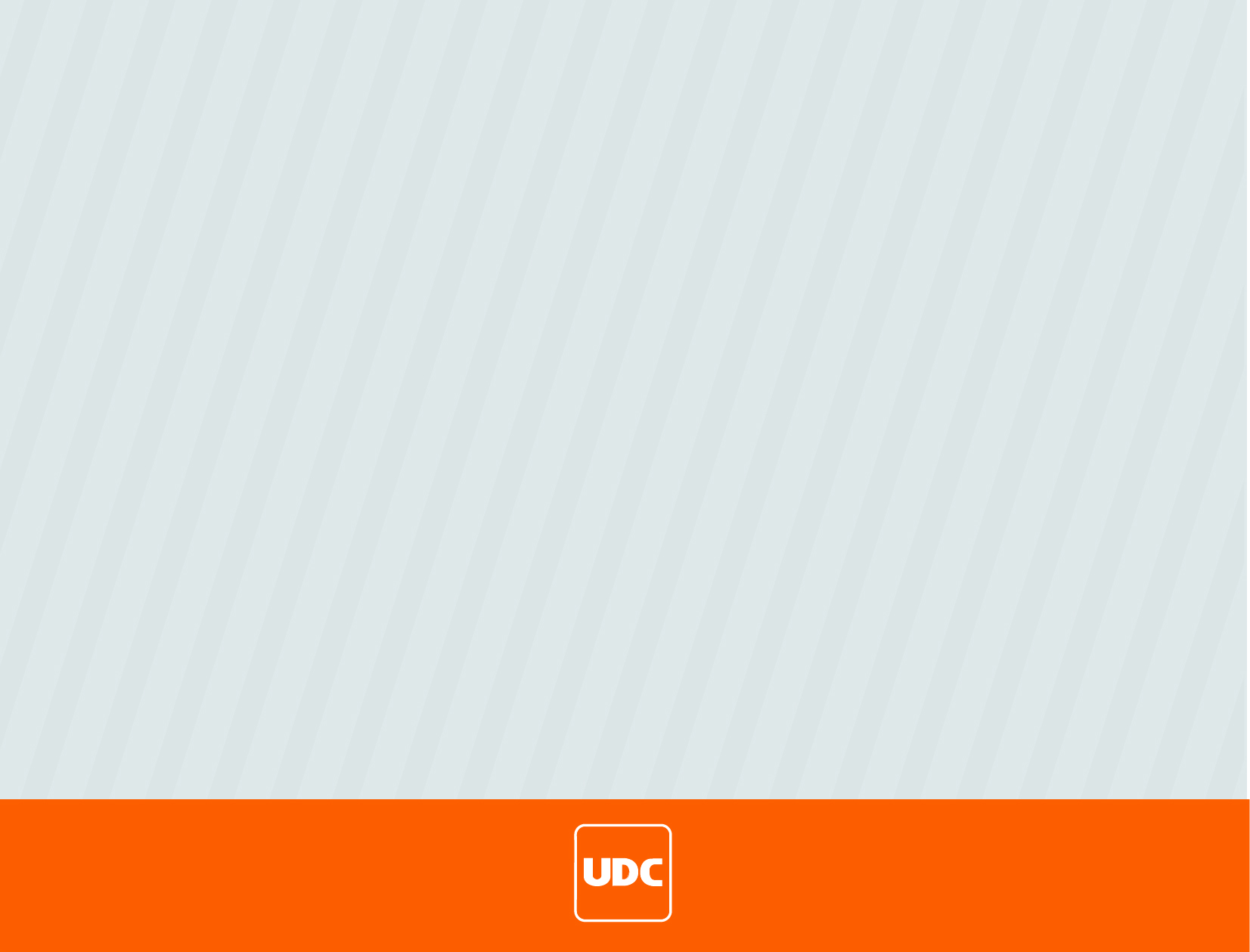 De conformidad con el artículo 41 de la Constitución Política de los Estados Unidos Mexicanos, del artículo 27 del Constitución Política del Estado de Coahuila de Zaragoza, así como de los artículos 72 al 84, Ley General de los Partidos Políticos establece el régimen de la Fiscalización de los ingresos y egresos de los partidos políticos.
Fecha de actualización: 11/01/2021
Responsable de Información : Rudy Nieto  
Responsable de la Unidad: Roberto Villa